Wayne 
Gretzky
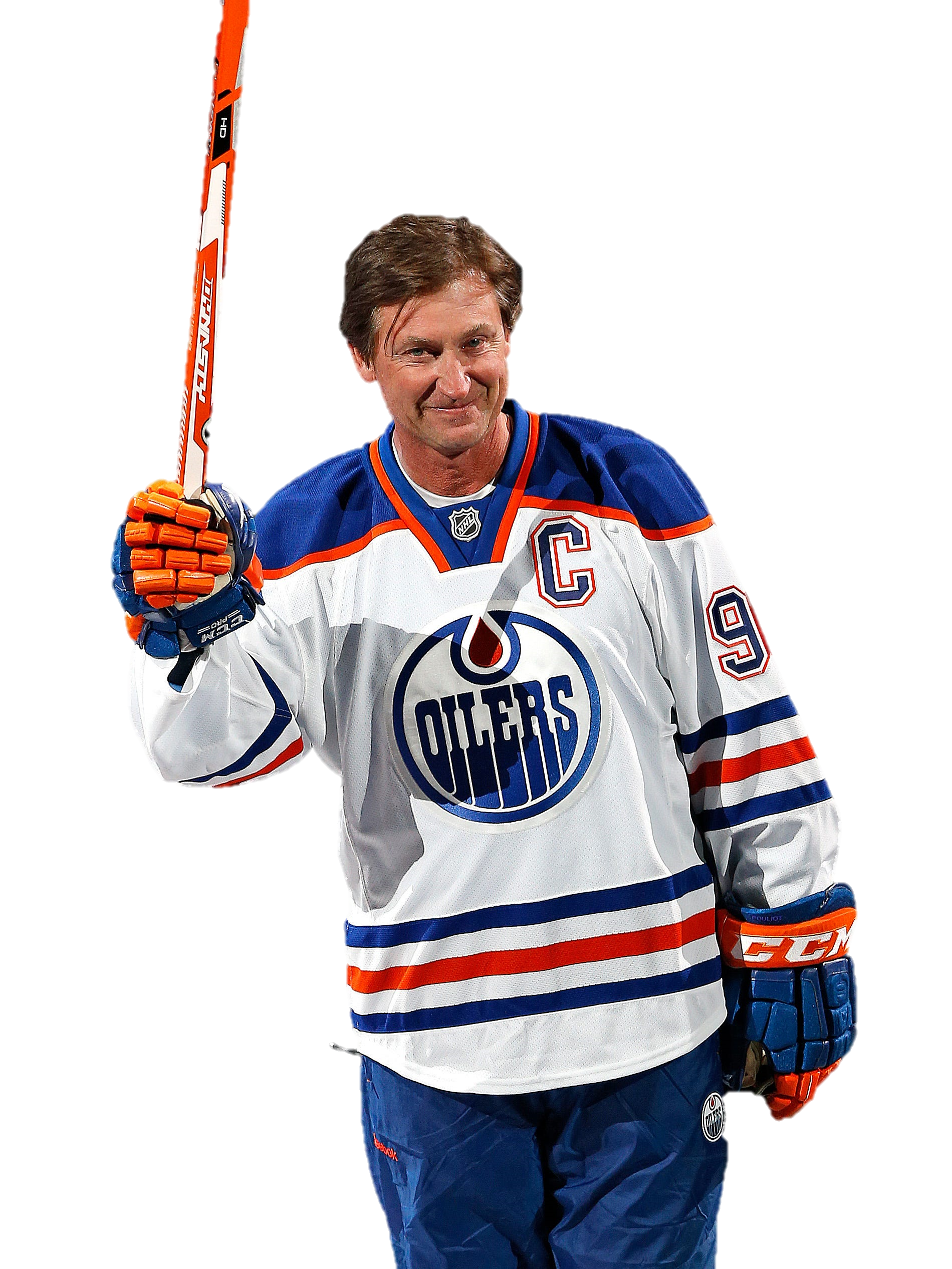 Hockey 
Player
John A.
MacDonald
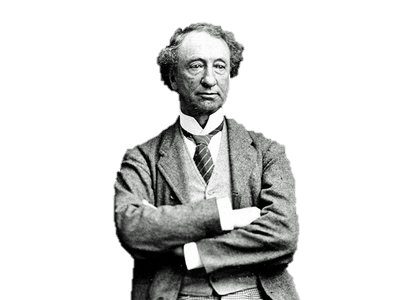 Prime 
Minister
Don
Cherry
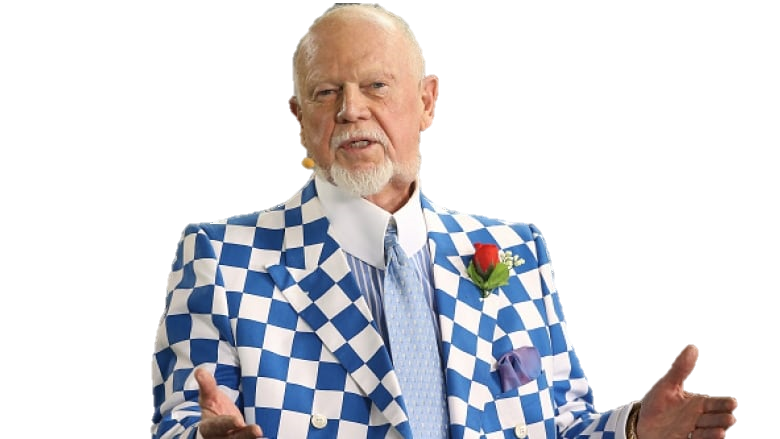 Hockey 
Commentator
Lester B.
Pearson
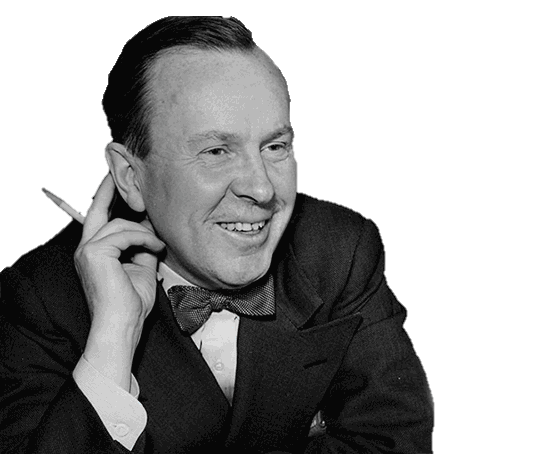 Prime Minister
David
Suzuki
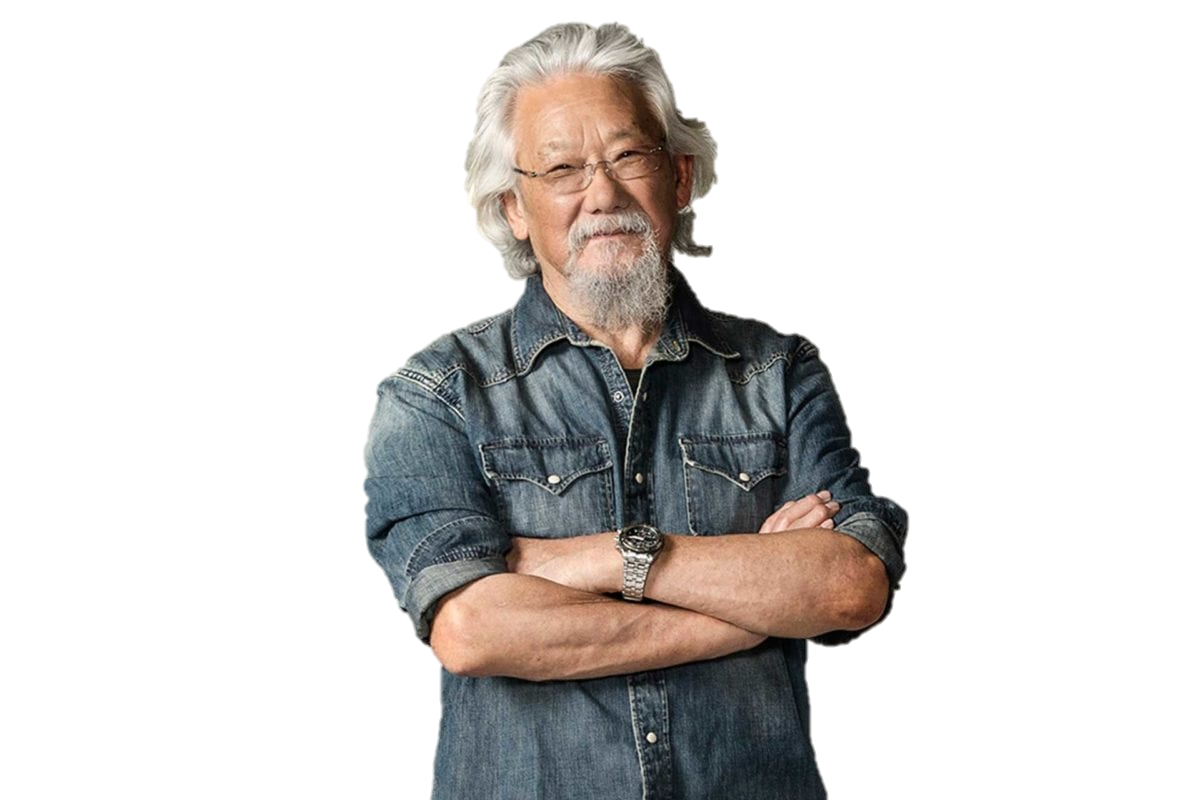 Environmentalist
Frederick 
Banting
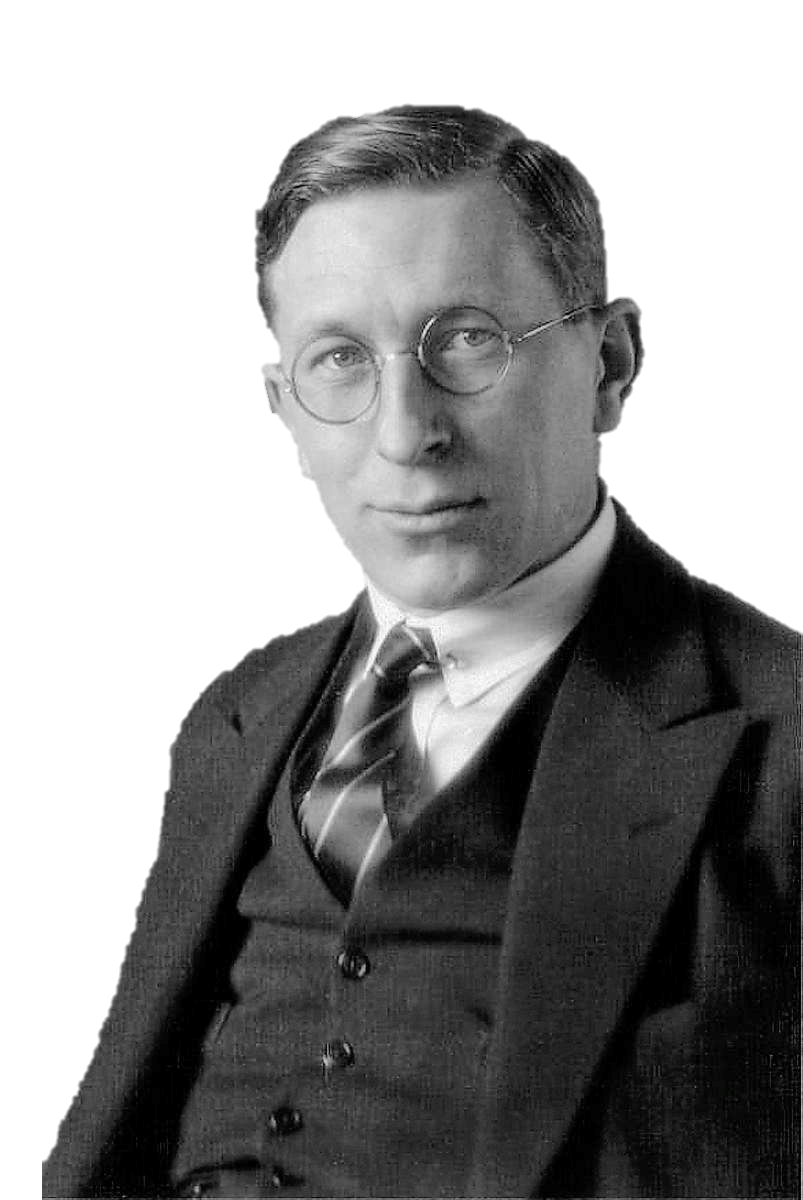 Scientist
Pierre Elliot
Trudeau
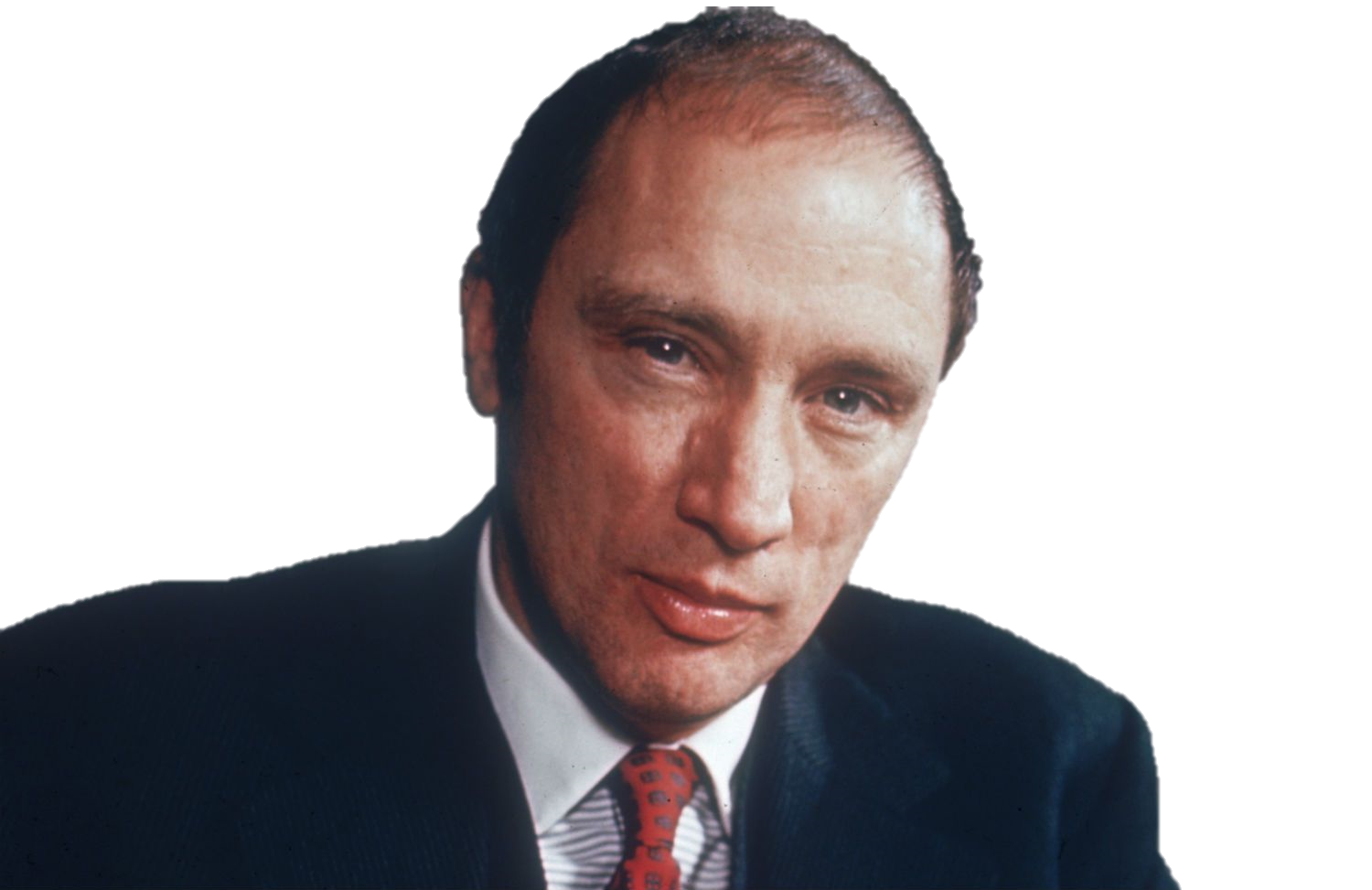 Prime 
Minister
Terry Fox
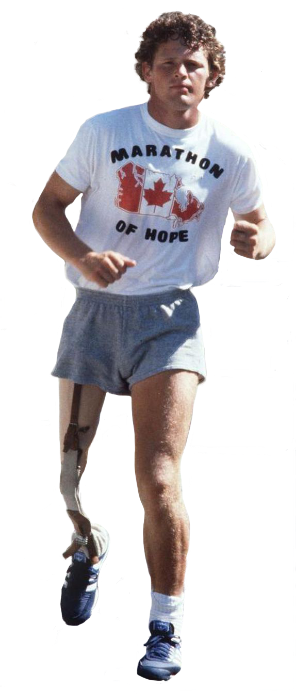 Athlete
Tommy
Douglas
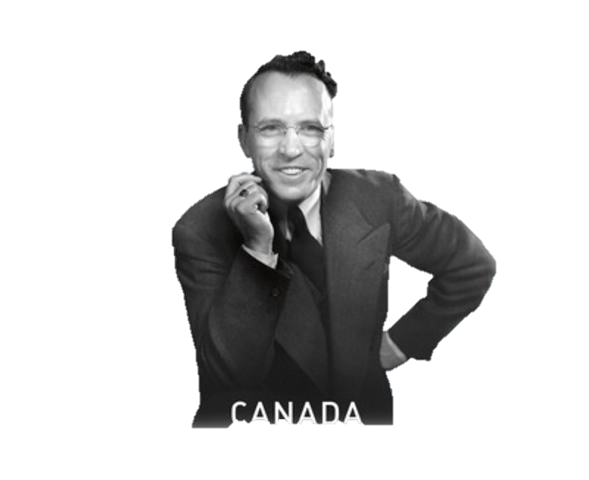 Premier of
Saskatchewan
Louis Riel
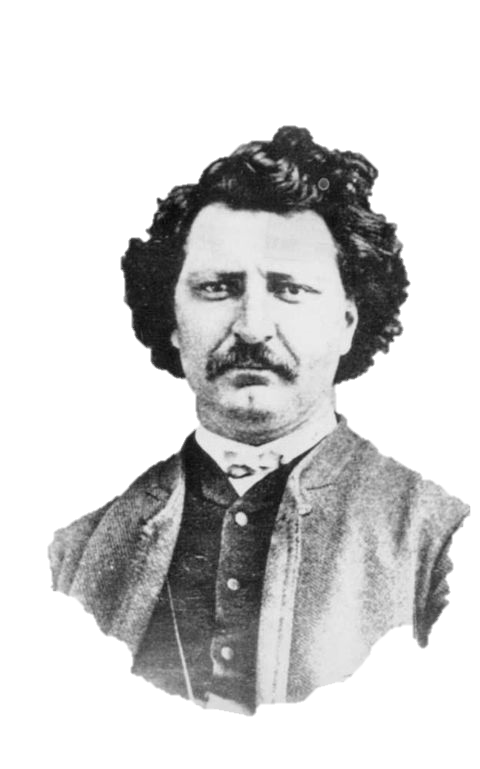 Metis Leader
Gord 
Downie
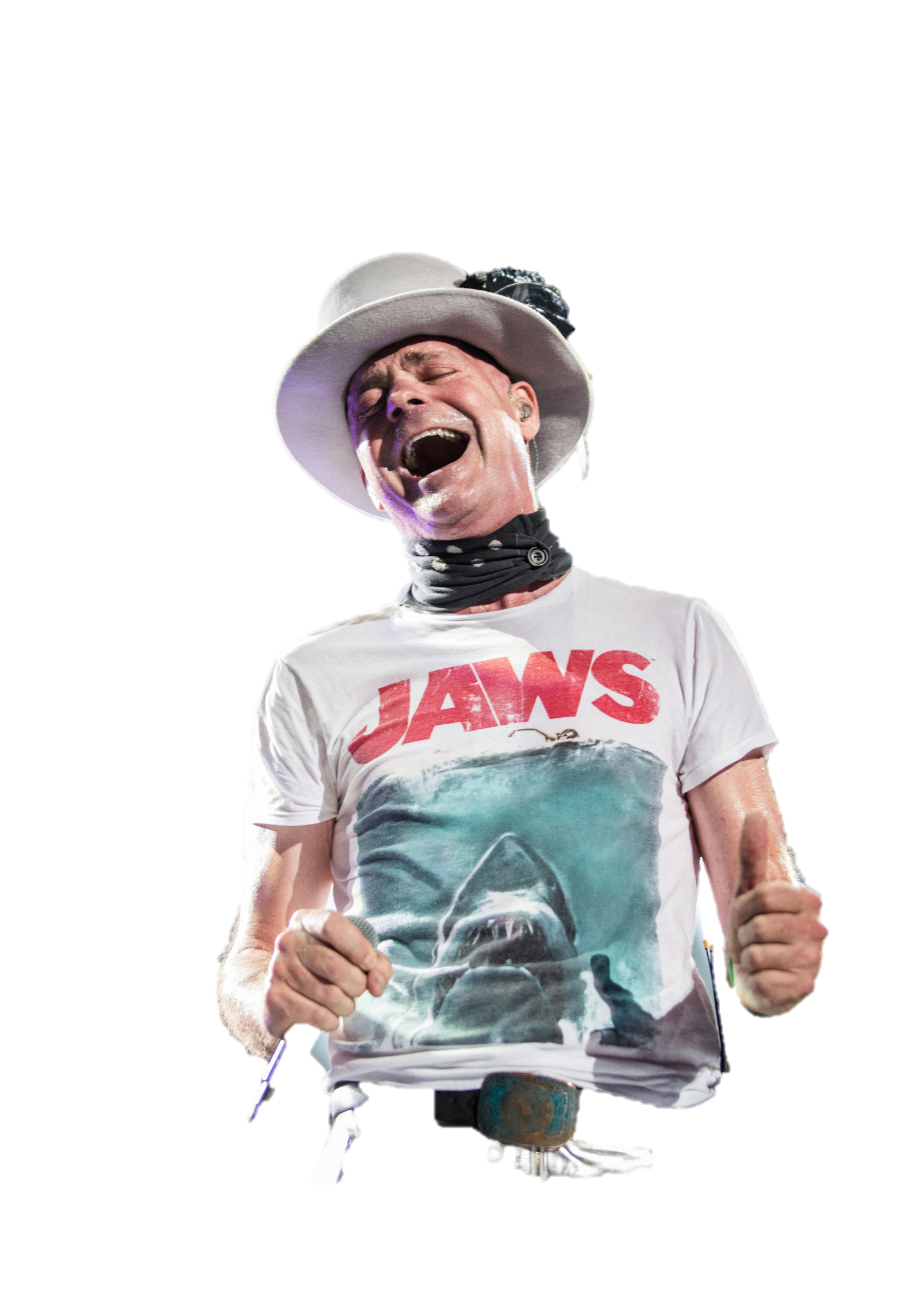 Singer
Clara
Hughes
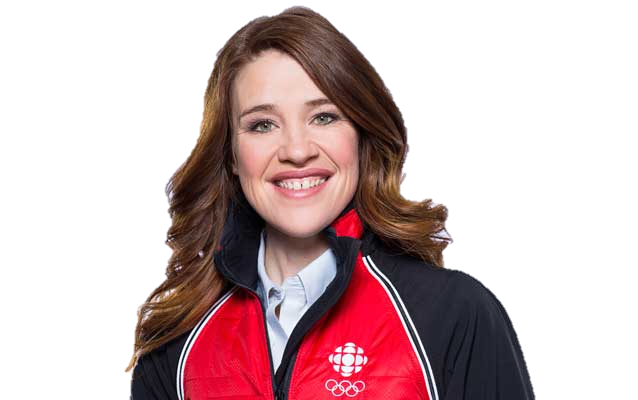 Athlete
Nellie
McClung
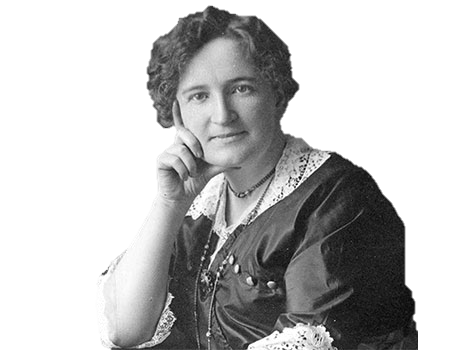 Activist
Isaac
Brock
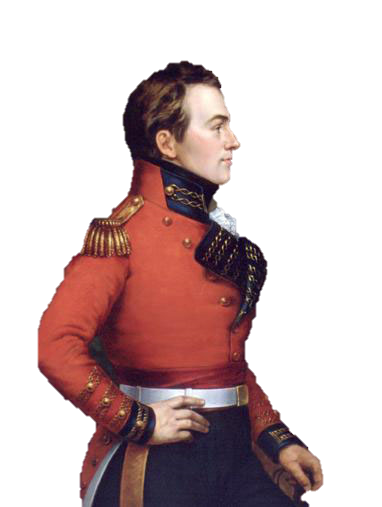 Major-General
Tecumseh
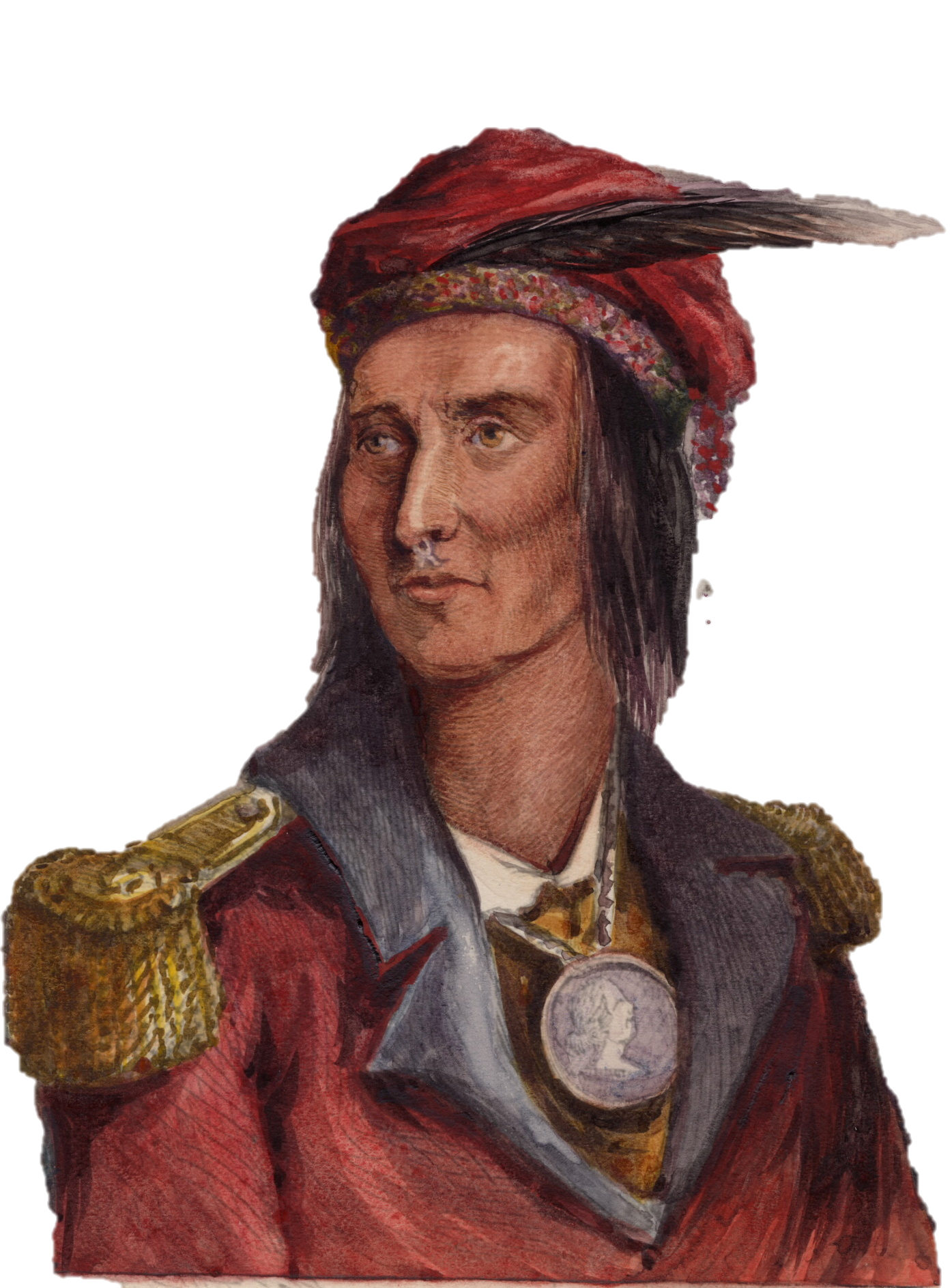 Chief
Chris
Hadfield
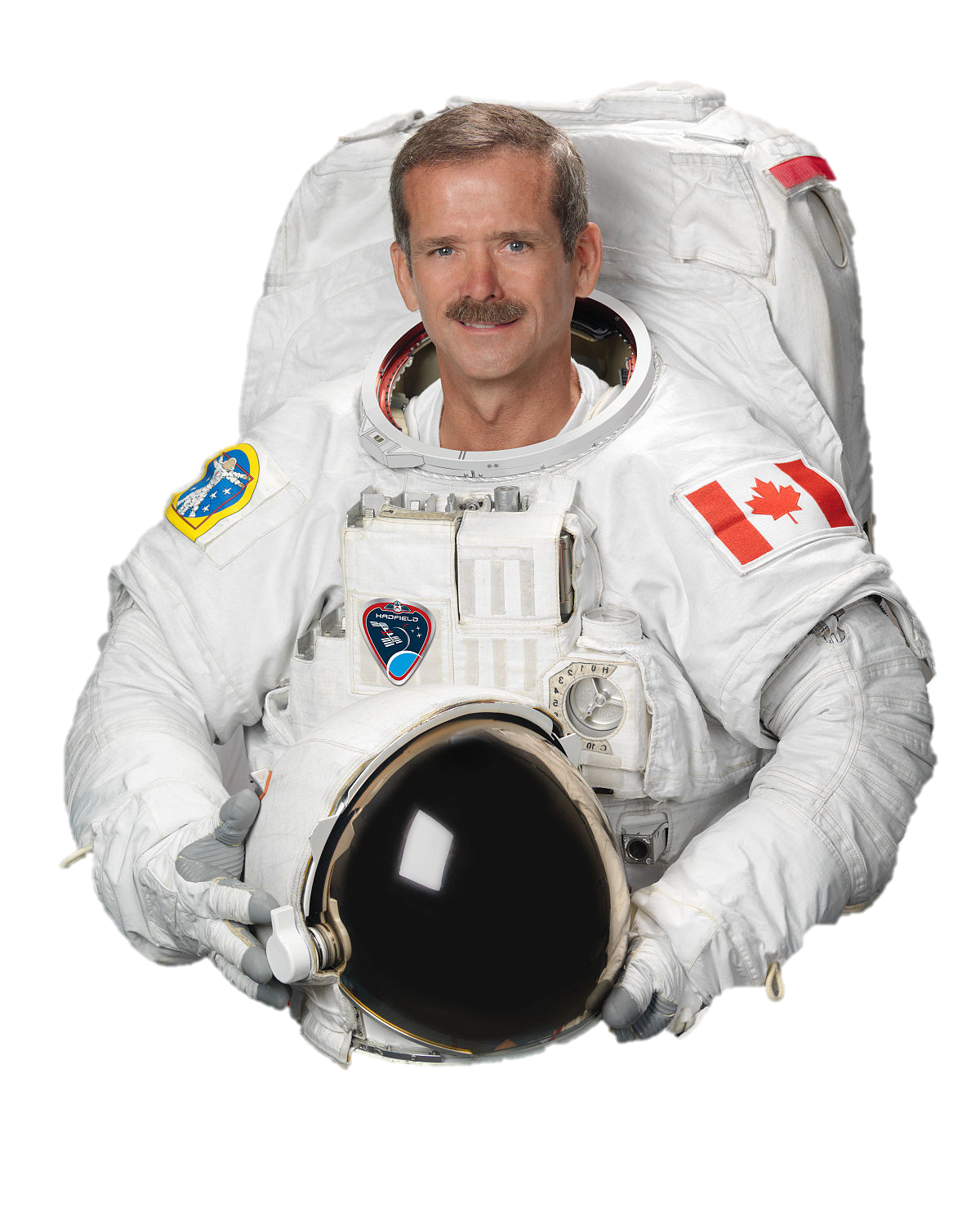 Astronaut
Drake
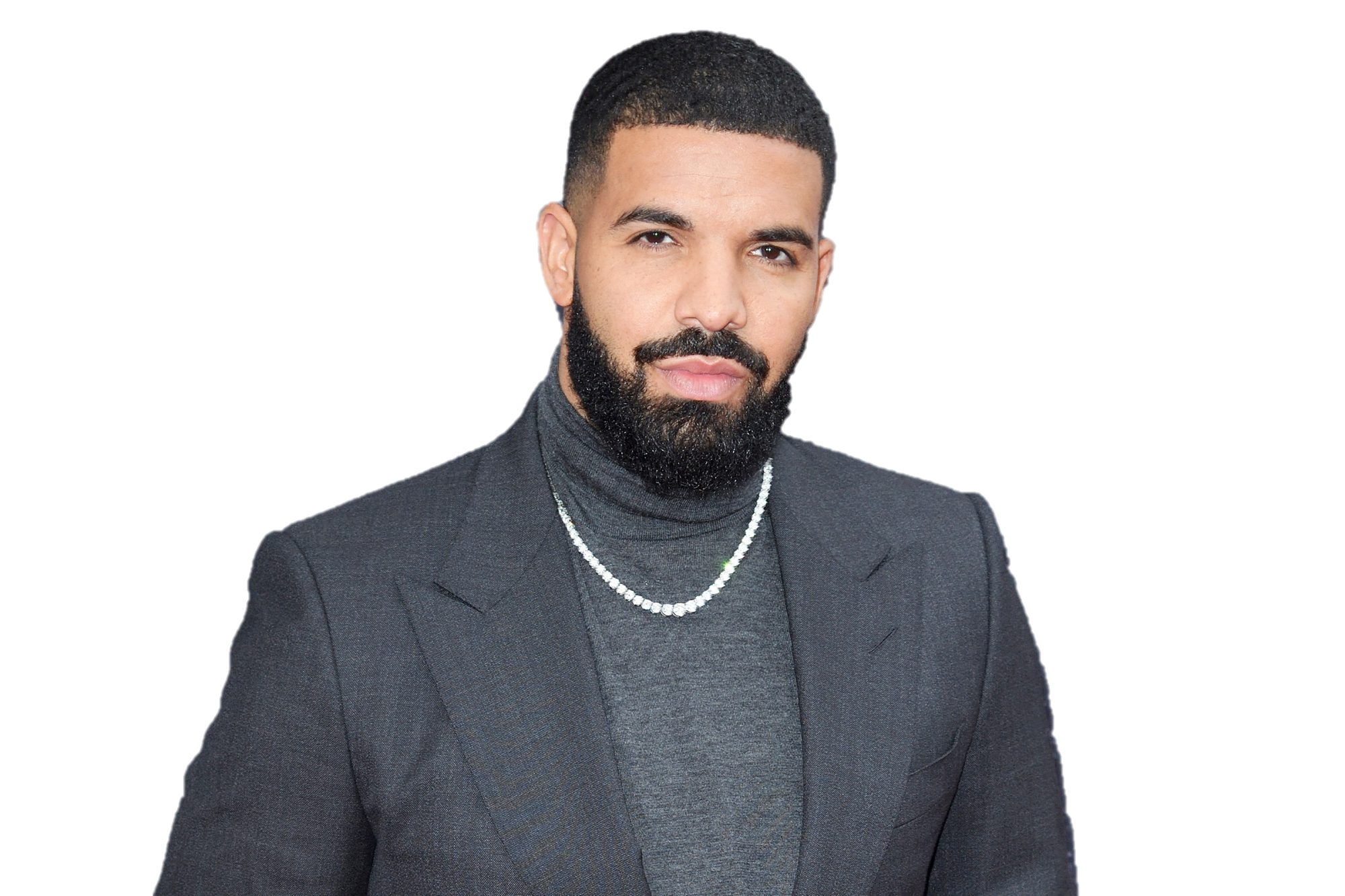 Singer
Alexander
Graham Bell
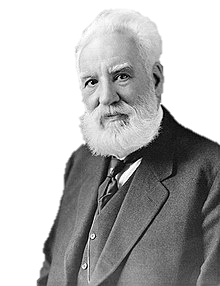 Inventor
Laura
Secord
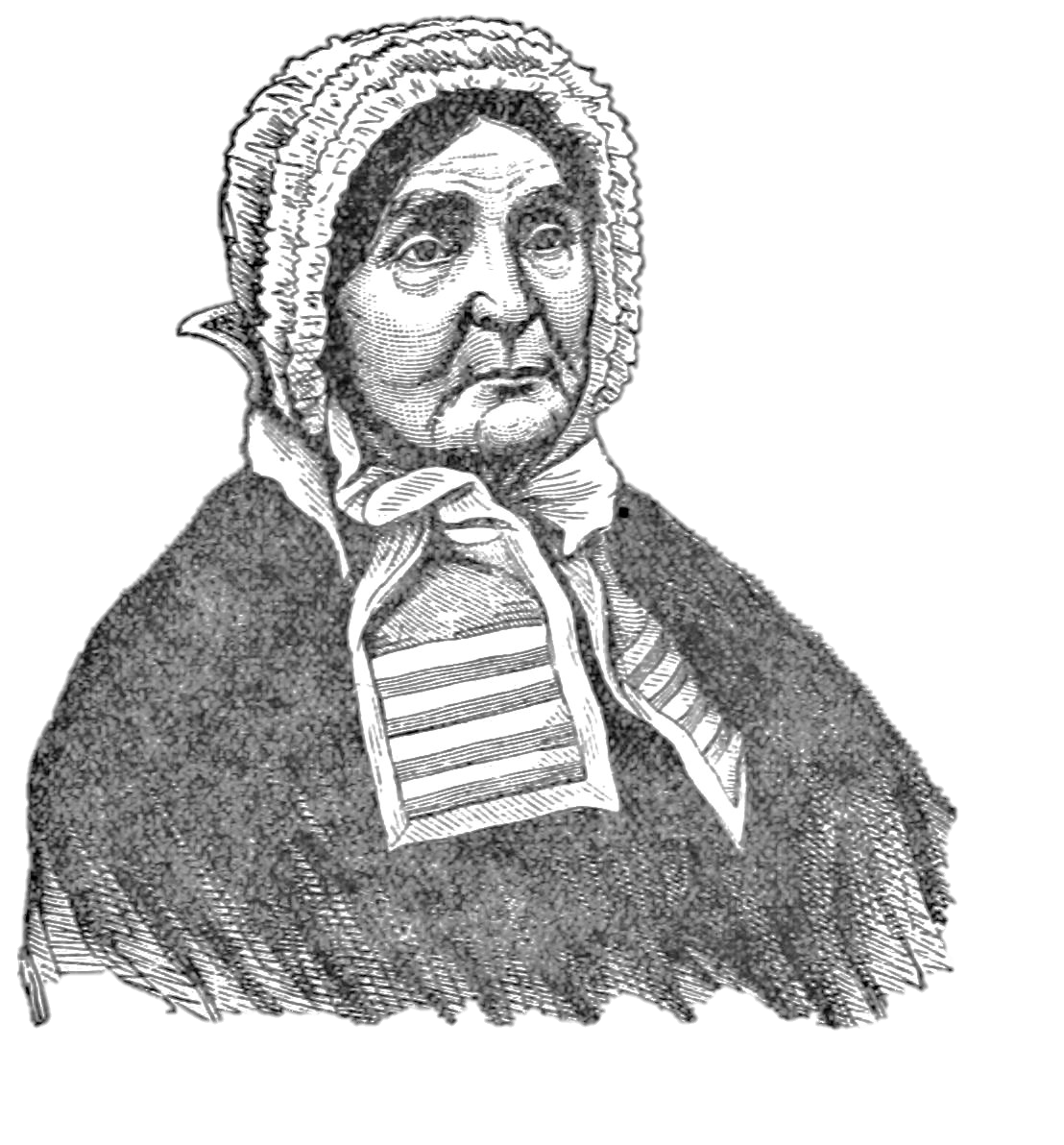 Heroine
Viola
Desmond
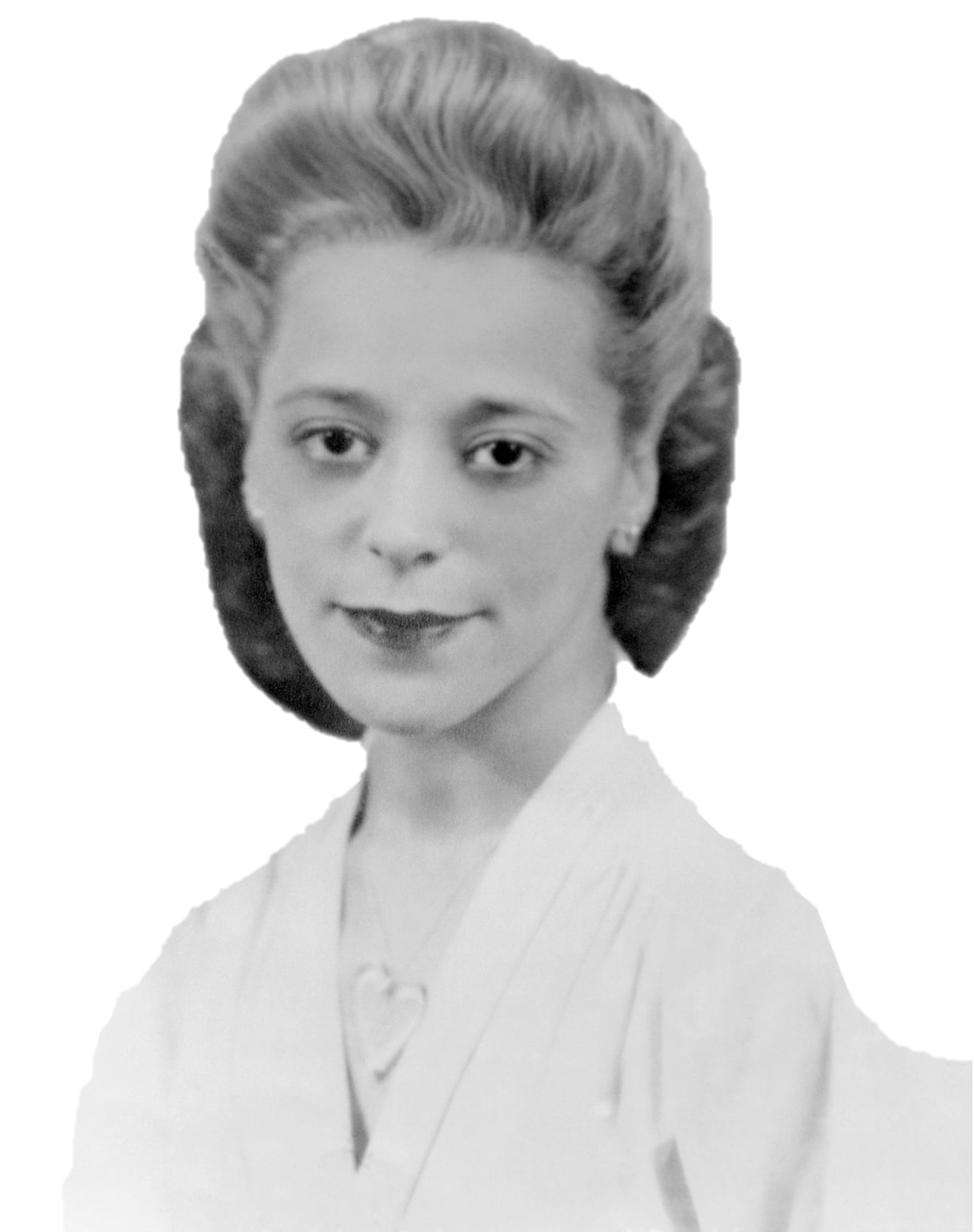 Activist
Margaret
Atwood
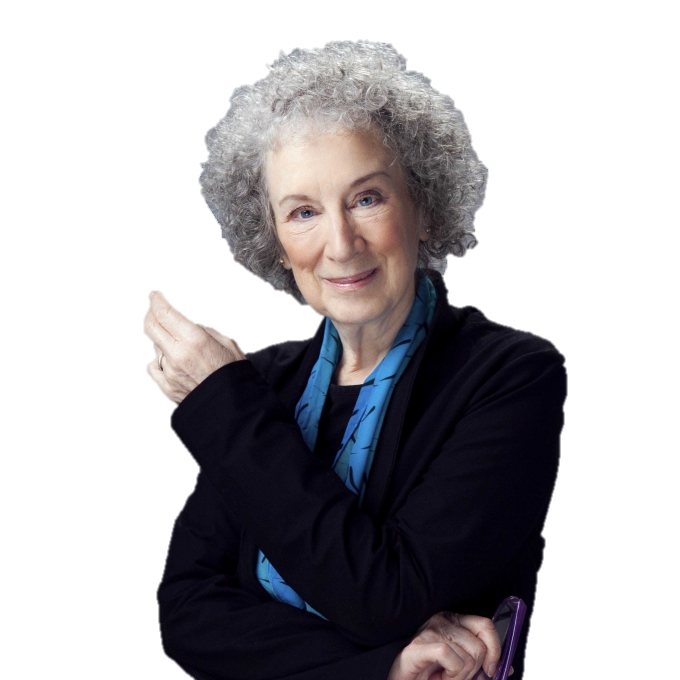 Writer